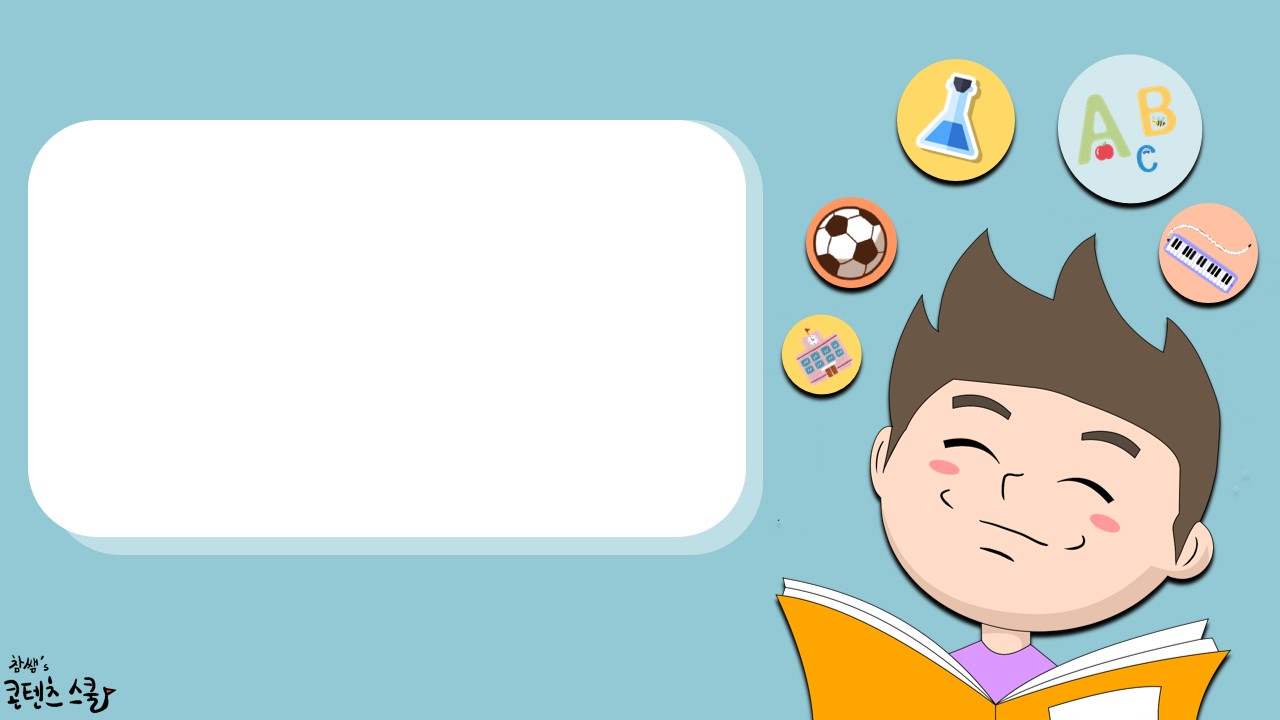 제목을 입력하십시오
텍스트를 입력하십시오
차 례
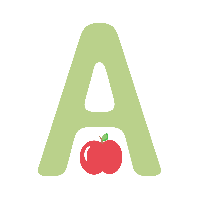 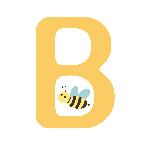 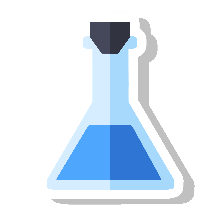 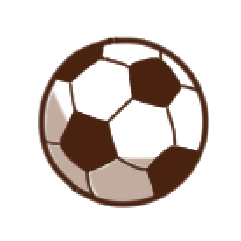 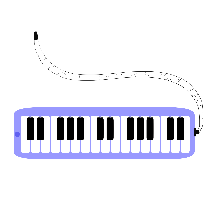 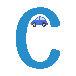 제목을 입력하십시오
001
제목을 입력하십시오
002
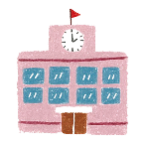 제목을 입력하십시오
003
제목을 입력하십시오
004
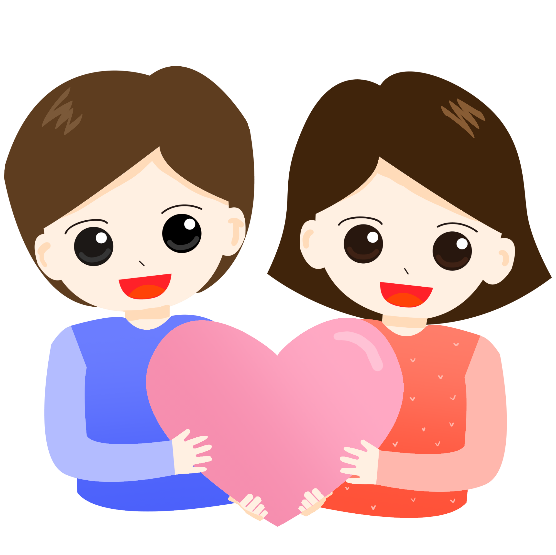 1
첫 장 소개를 하세요
001  교사가
002  최고의 콘텐츠다
참쌤의 콘텐츠 스쿨
파워포인트
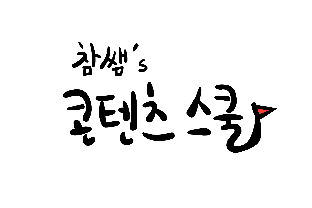 본문 1
주제를 입력하세요
주제를 입력하세요
A
C
B
주제를 입력하세요
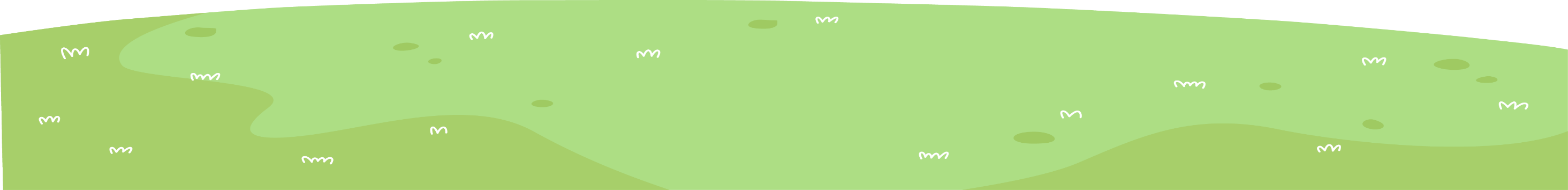 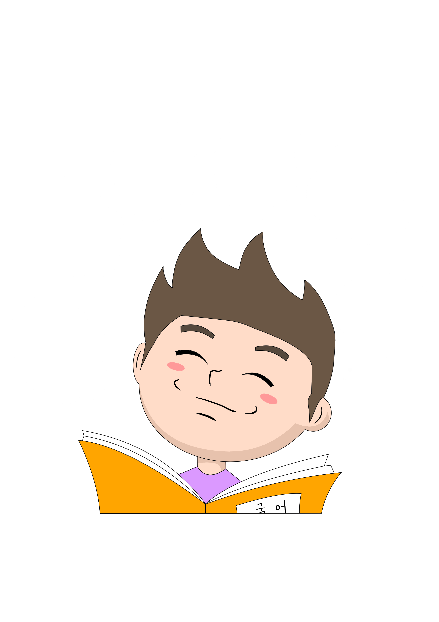 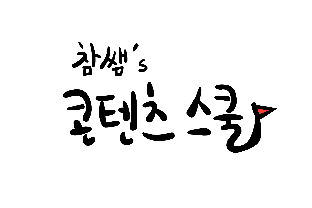 본문 2
이곳에 사진을 넣으세요
이곳에 사진을 넣으세요
텍스트를 입력하세요
텍스트를 입력하세요
교사가 최고의 콘텐츠다. 참쌤의 콘텐츠 스쿨. 이곳에 내용을 입력하세요.
교사가 최고의 콘텐츠다. 참쌤의 콘텐츠 스쿨. 이곳에 내용을 입력하세요.
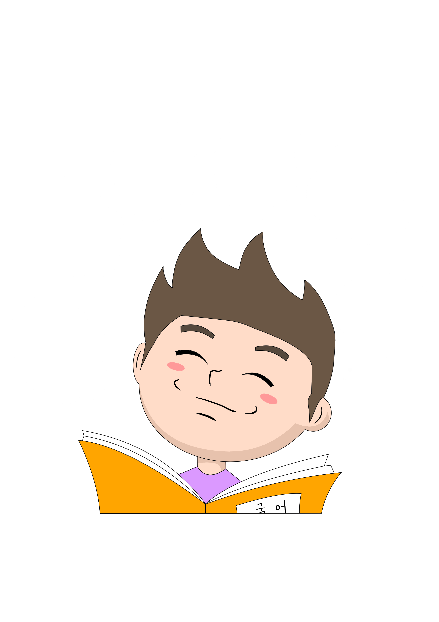 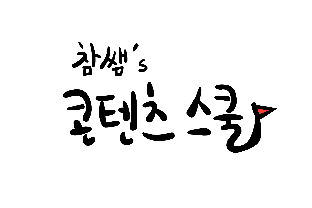 본문 3
이곳에 내용을 입력하세요
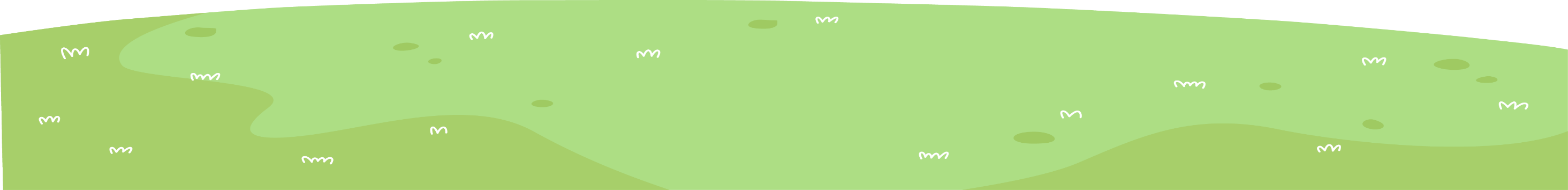 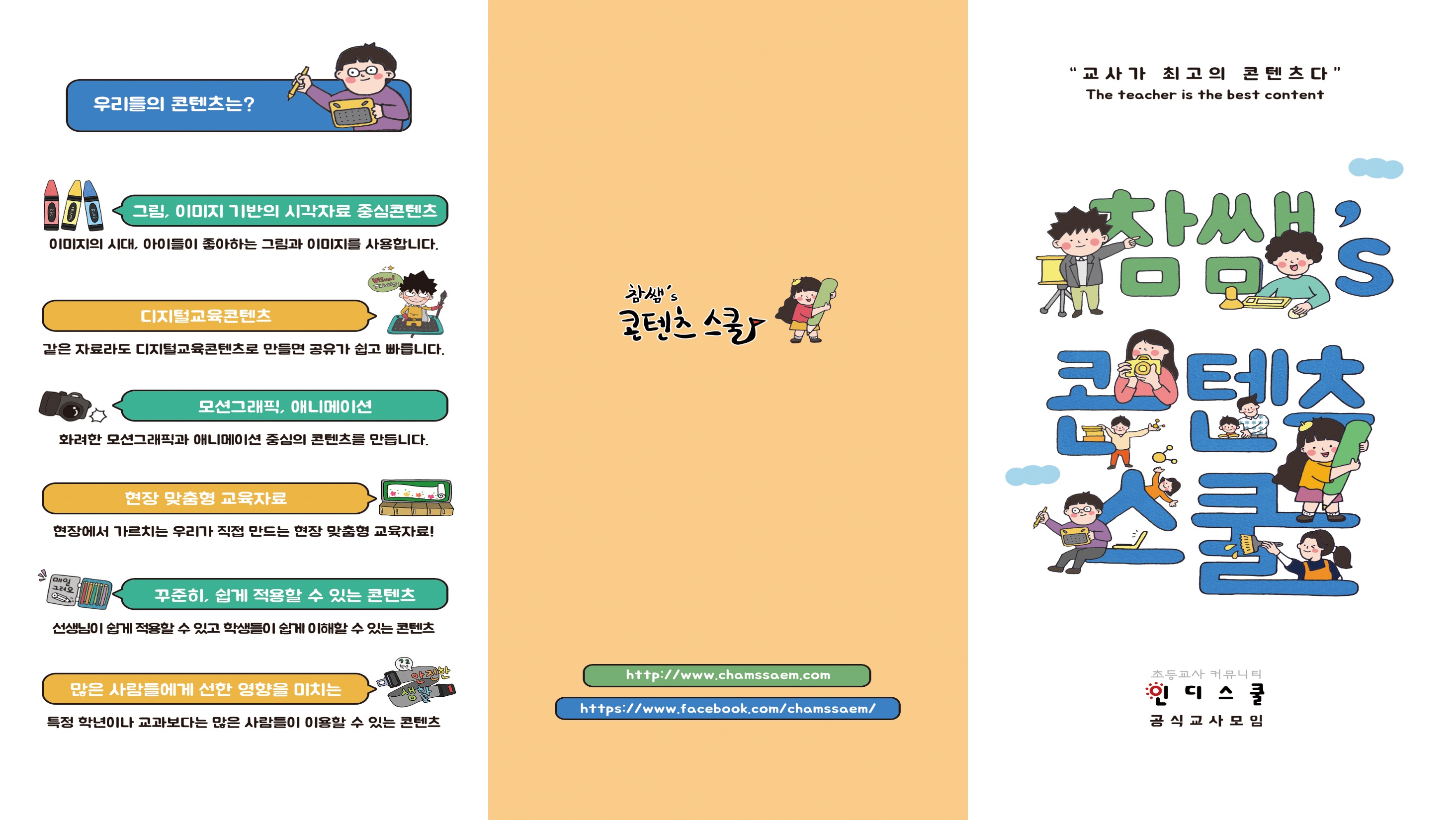 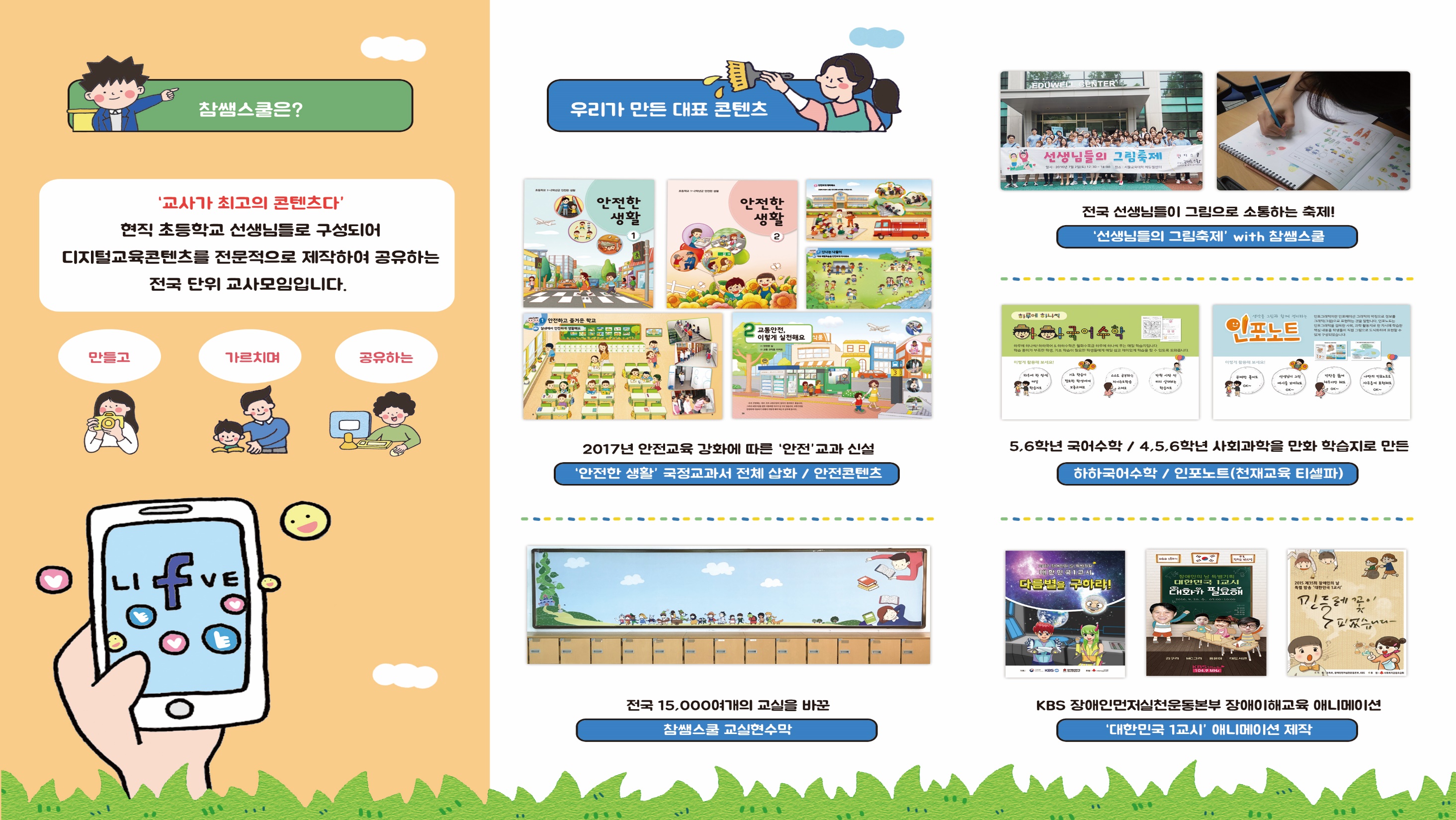